ВЕЛИКАЯ АНГЛИЙСКАЯ РЕВОЛЮЦИЯ
ПУТЬ ОТ АБСОЛЮТИЗМА 
К ПАРЛАМЕНТСКОЙ МОНАРХИИ
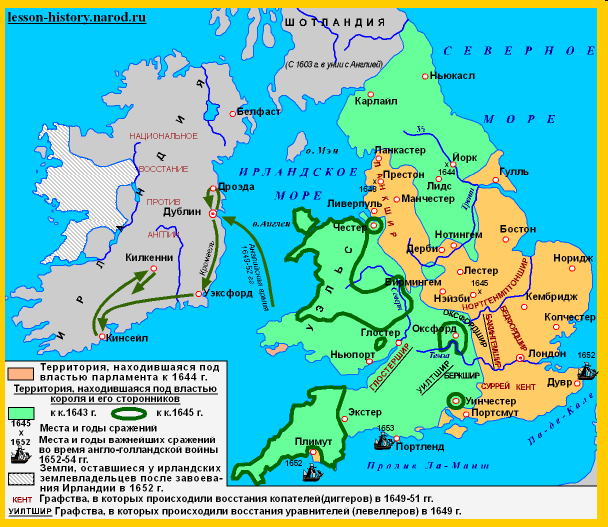 КОНФЛИКТ КОРОЛЯ И ПАРЛАМЕНТА
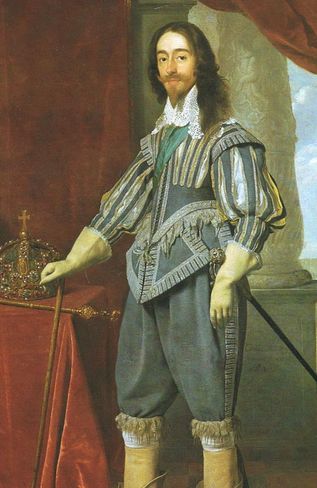 ПОБЕДА ПАРЛАМЕНТА И КАЗНЬ КАРЛА 1
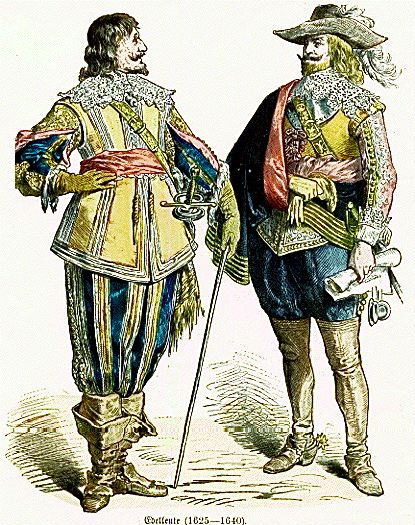 1645 БИТВА ПРИ НЕЙЗБИ
1649 КАЗНЬ КОРОЛЯ
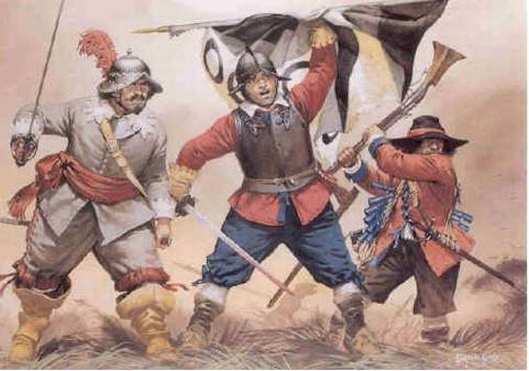 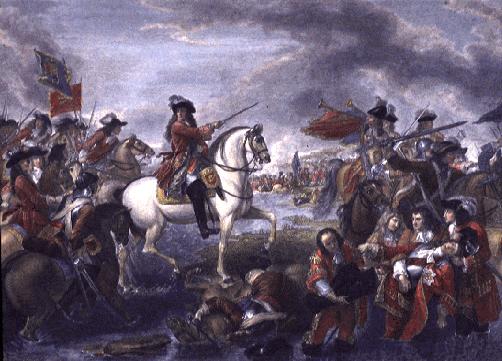 ДИКТАТУРА ОЛИВЕРА КРОМВЕЛЯ 1653-1658
РАЗГОН «ДОЛГОГО ПРАЛАМЕНТА»
ВОЙНА В ИРЛАНДИИ
СОПЕРНИЧЕСТВО С ГОЛЛАНДИЕЙ
ПРЕСЛЕДОВАНИЕ РОЯЛИСТОВ
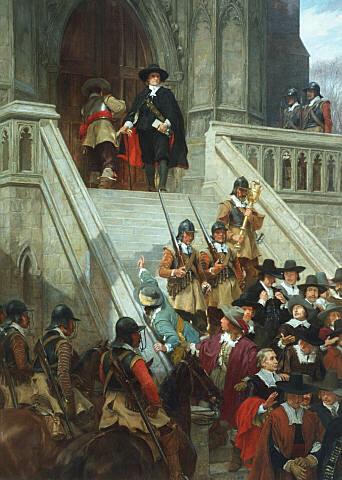 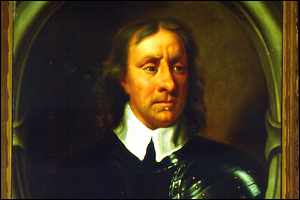 РЕСТАВРАЦИЯ СТЮАРТОВ
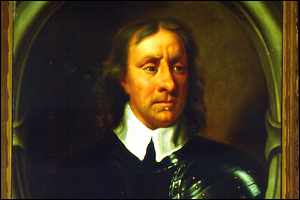 ВОЗРАСТАЕТ РОЛЬ ПАРЛАМЕНТА
1661 НАВИГАЦИОННЫЙ АКТ
ВОССТАНОВЛЕНИЕ АНГЛИКАНСТВА
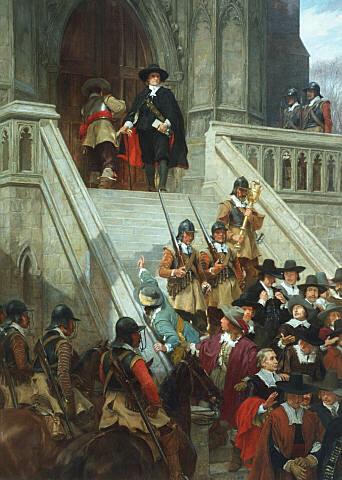 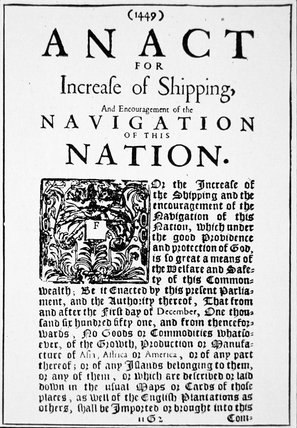 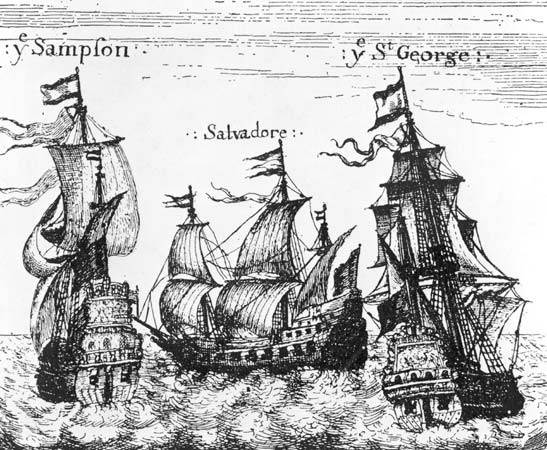 «СЛАВНАЯ РЕВОЛЮЦИЯ» 1688 ГОД
ПОРАЖЕНИЕ СТЮАРТОВ
ПРИГЛАШЕНИЕ ВИЛЬГЕЛЬМА ОРАНСКОГО
«БИЛЛЬ О ПРАВАХ» 1689Г.
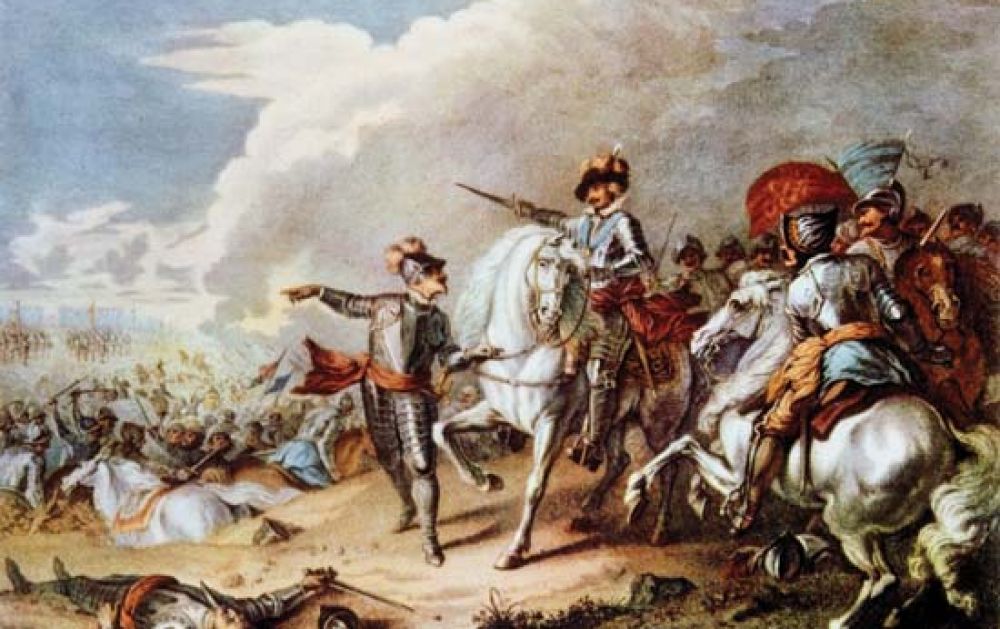 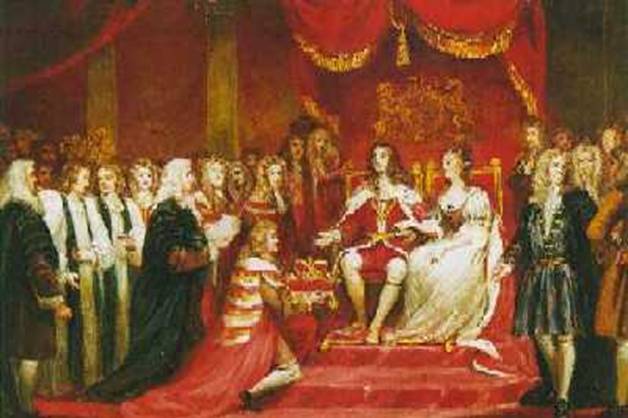 АКТ О ВЕРОТЕРПИМОСТИ 1689 Г
АКТ ОБ УСТРОЕНИИ
НОВАЯ ДИНАСТИЯ - ГАННОВЕРСКАЯ
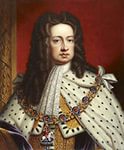 ПАРЛАМЕНТСКАЯ МОНАРХИЯ
ПРАЛАМЕНТ: ВЫБОРЫ, ПОЛИТИЧЕСКИЕ ПАРТИИ (ТОРИ И ВИГИ)
УПРАВЛЕНИЕ СТРАНОЙ
КОМПРОМИСС В ОБЩЕСТВЕ
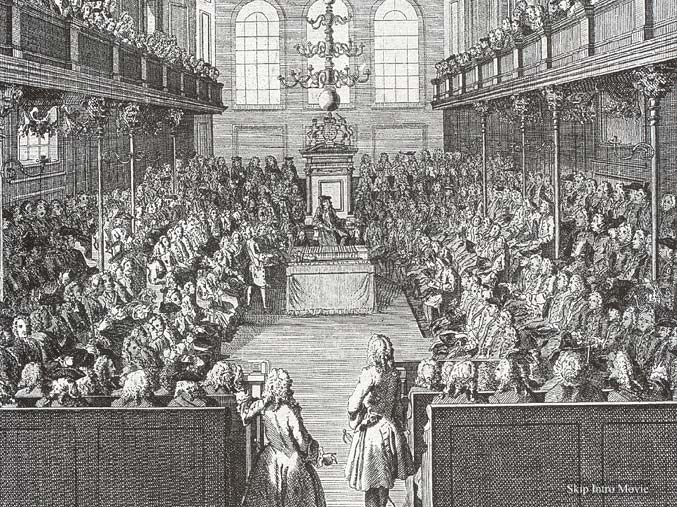